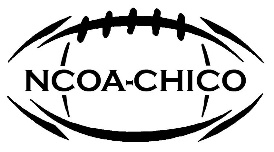 NCOA-CHICO FOOTBALL OFFICIALS ASSOCIATION
2023 nfhsNew rule changes
[Speaker Notes: NOTE:
To change the  image on this slide, select the picture and delete it. Then click the Pictures icon in the placeholder to insert your own image.]
NEW NFHS RULE CHANGES FOR 2023 SEASON
There are 7 total changes included in the rules modifications for the 2023 season
3 are notable changes worth a short discussion
2 are minor changes worth mentioning
1 is a clarification related to pass interference with no bearing on the rule
1 is applicable only to six-man football
THE 3 NOTABLE CHANGES WORTH DISCUSSION
The first notable change involves Rule 10-4 which involves the “basic spot” for penalty enforcement.  This change is designed to eliminate the excessive yardage enforcement of penalties by the offense that occur behind the LOS and were previously enforced at the spot of the foul.
    Now the enforcement spot for fouls by Team A or Team B that occur in the field of 
    play behind the LOS prior to any change of possession during the down will be the 
    “previous spot”, unless provided for differently by another rule.
    Current penalties for illegal kicking, batting and participation fouls, as well as provisions for 
    offensive fouls occurring in the end zone that may result in a safety, remain intact.

     Rule 10-6 has been removed so there will no longer be the all-but-one principle.
FIRST NOTABLE CHANGE - EXAMPLES
Team A 1st and 10 from A40, player A56 holds B70 at A30.
	Previously:  enforce 10 yd penalty from foul spot A30, next play is 1st and 30 from A20
	Now:  enforce 10 yd penalty from previous spot A40, next play is 1st and 20 from A30
2)    Team A 1st and 10 from A40, player B56 tackles QB by the facemask at A20.
	Previously:  enforce 15 yd penalty from foul spot A20, next play is 1st and 5 from A35
	Now:  enforce 15 yd penalty from previous spot A40, next play is 1st and 10 from B45
3)    Team A 1st and 10 from A40, QB A10 commits intentional grounding at A20.
	Previously:  enforce 5 yd penalty from foul spot A20, next play is 2nd and 35 from A15
	Now:  No change
THE 3 NOTABLE CHANGES WORTH DISCUSSION
The second notable change includes added language to Rule 2-32-16 which involves the definition of a “defenseless player”. 
     This new language is specifically designed to better assist officials in determining what an
     opponent can legally do to a pass receiver that would not be deemed excessive or
     unnecessary.
     The following are added criteria of contact that would be considered legal against a player
     deemed a defenseless receiver, and would not be seen as excessive or unnecessary:

	a)	incidental contact while making a play on the pass
	b)	contact initiated with open hands
	c)	an attempted tackle with wrapping arms around the receiver 

     Note that Rule 9-4-3(g) regarding the Illegal Personal Contact did not change.
THE 3 NOTABLE CHANGES WORTH DISCUSSION
The third notable change modifies the new Rule 7-5-2 Exception-2 added last year regarding an exception to an intentional grounding foul provided certain criteria are met.
     This new language adds an additional criterion that must be met for the exception to apply.

     The new language provides that only the original player that received the snap is afforded this
     protection against an intentional grounding foul.
THE 2 MINOR CHANGES WORTH MENTIONING
The first minor change involves Rule 1-5-3a(5a) which covers player towels.  Essentially, all of the criterion remain intact regarding towel requirements, however, while the color of each towel still needs to be solid not every player has to have the same color towel.
The second minor change involves Rule 2-29-1 regarding a player being out of bounds.  New language has been added that once a player is out of bounds, that player remains out of bounds until returning to the field of play with any body part touching in the field of play and no body part still in contact with out of bounds.
    Note that Rules 9-6-1 and 9-6-2 regarding illegal participation do not change as a result of this
    modification to 2-29-1.